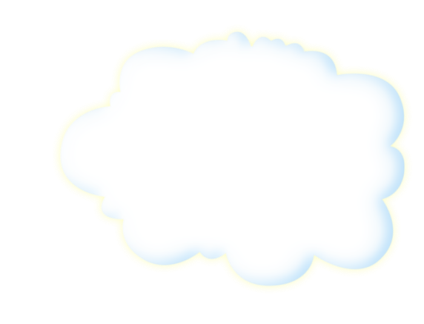 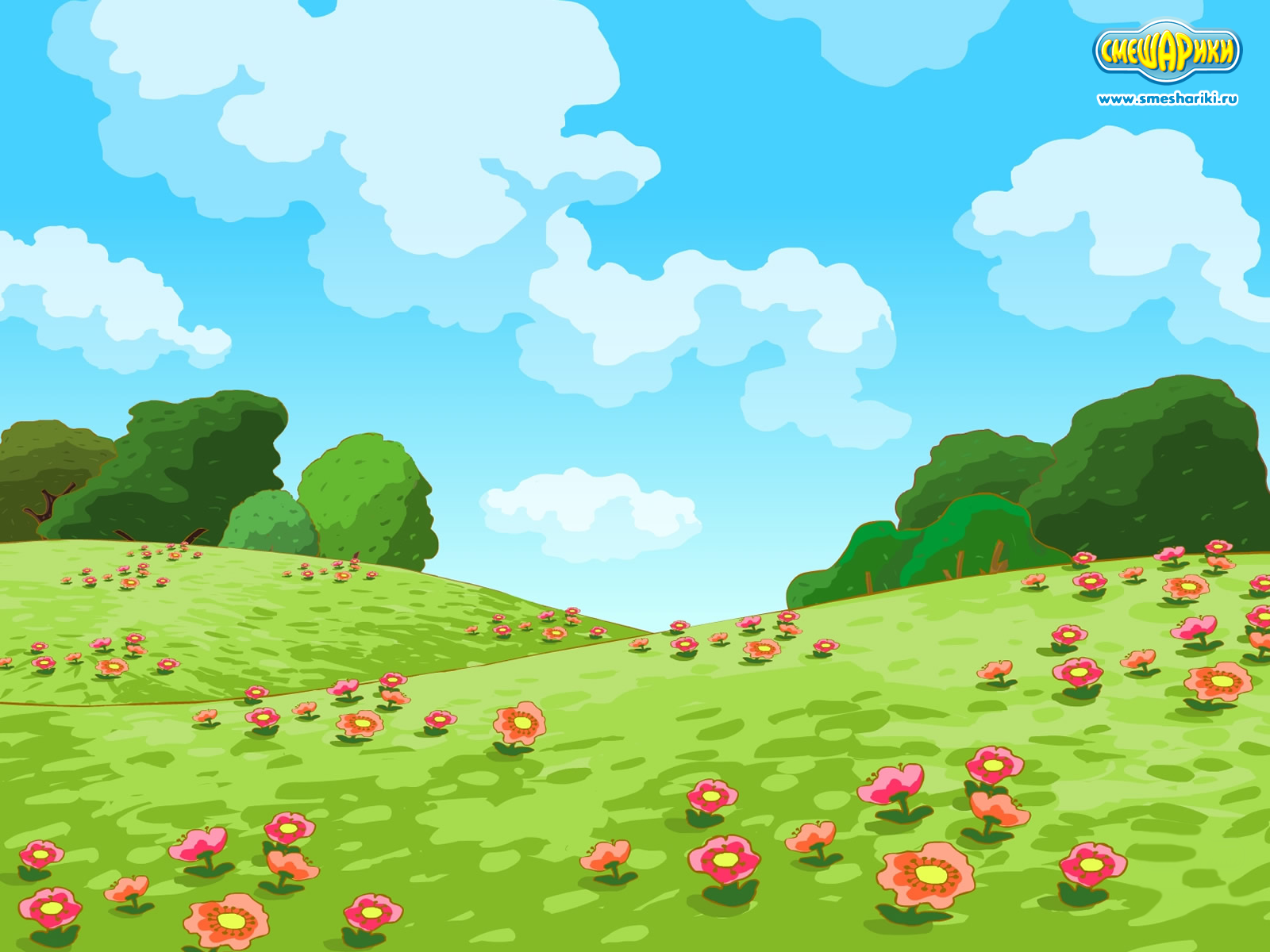 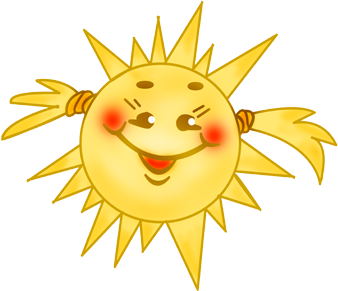 Дата выпуска 24.10.2016
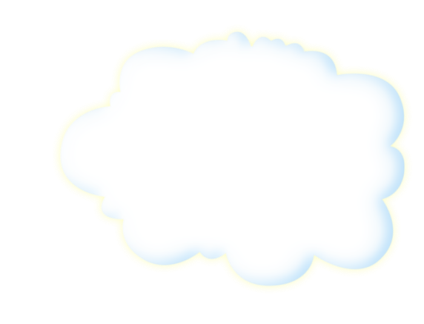 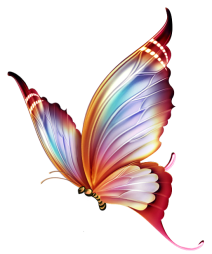 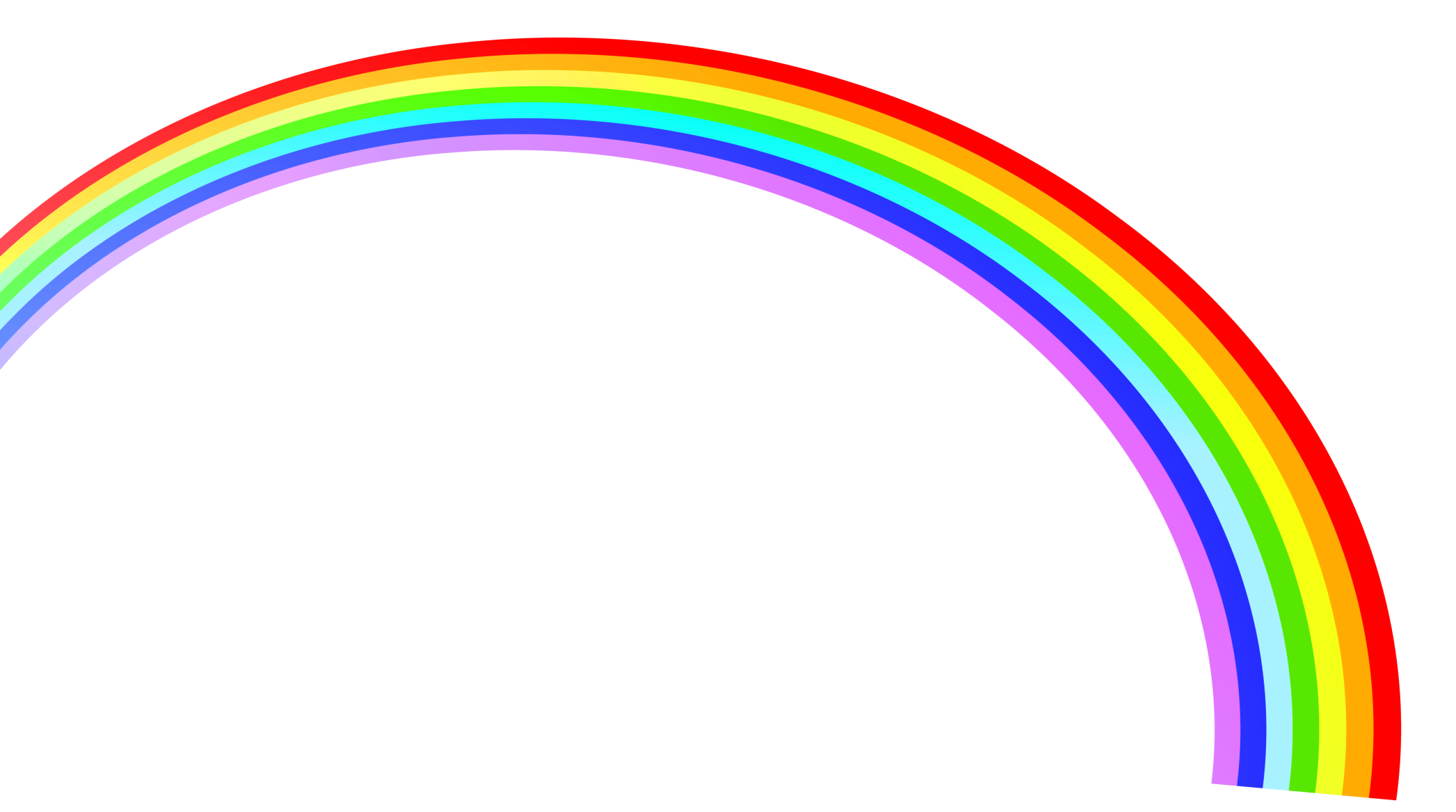 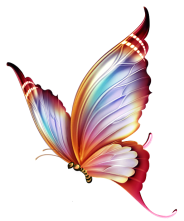 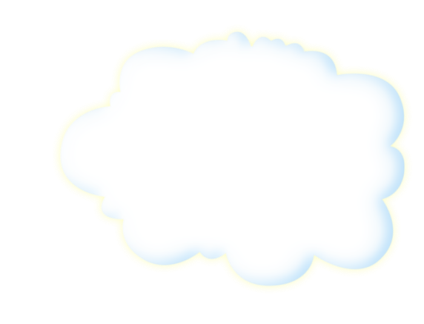 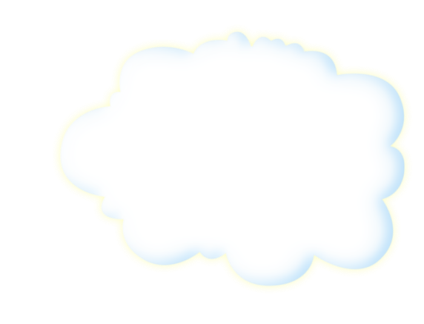 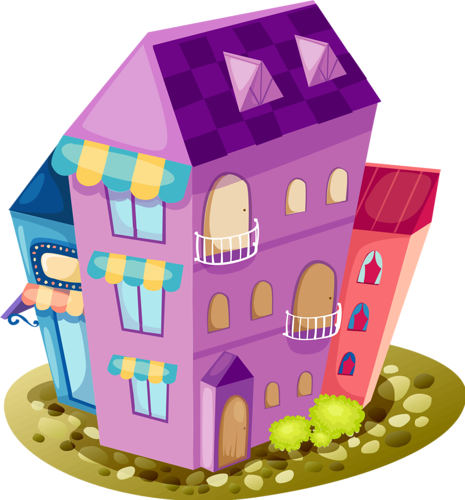 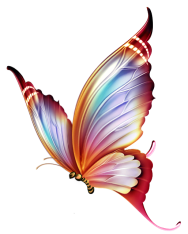 Заходите 
к нам на
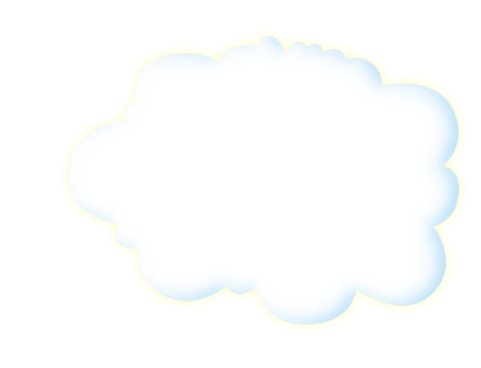 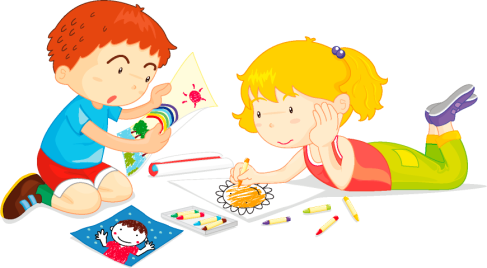 МБДОУЦРР№28 «ОГОНЕК»
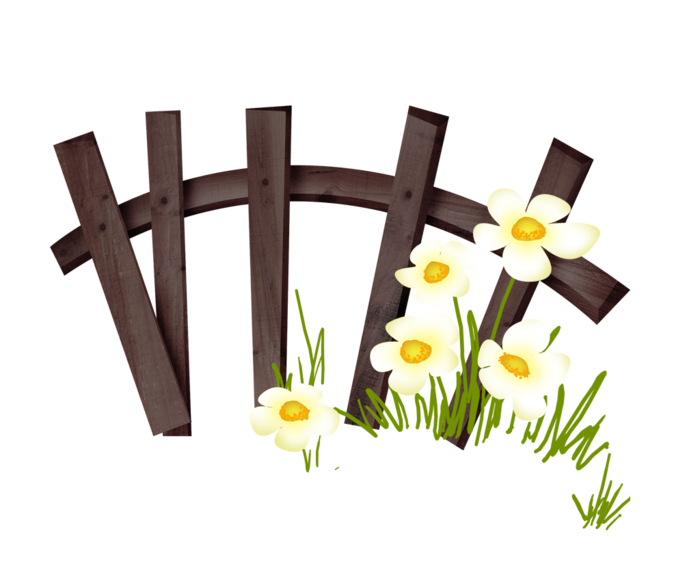 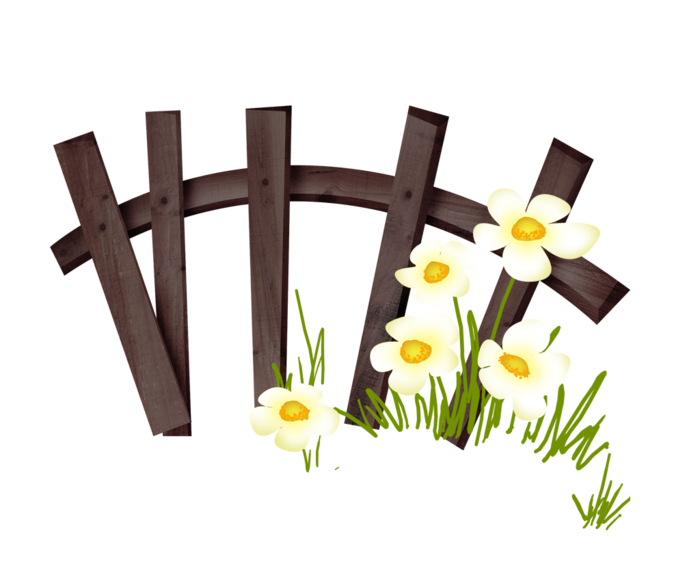 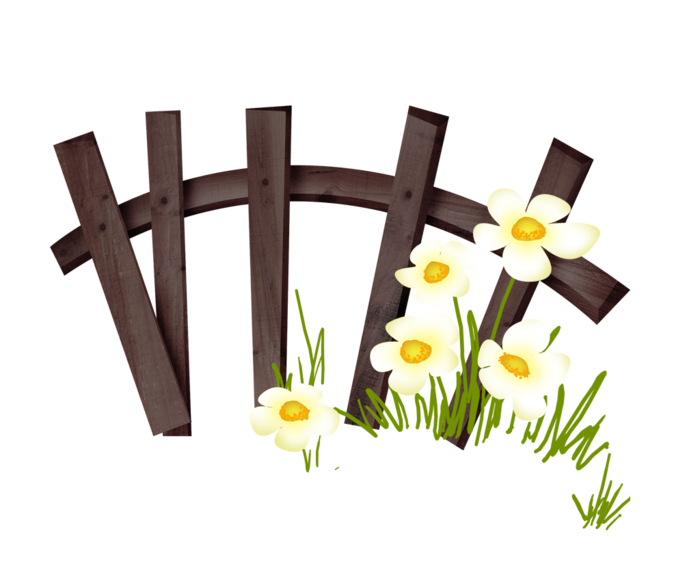 Электронная газета №28
«Психологическая неделя - Игры и игрушки»
Из нашей газеты вы узнаете :
Как прошла «неделя психологии»  в нашем детском саду:
На занятиях в группах дети встречались с разными играми и игрушками
Понедельник - День русской народной игры и игрушки,
 вторник- День сюжетно – ролевых игр, среда – День игрушек из бросового  и природного материала, четверг- День любимой игрушки, пятница – День театра, театральной игрушки.
Были проведены:
Просмотр- мультфильма-сказки «Старая игрушка»; 
Викторина  для детей подготовительных  и старших групп «Игры и игрушки»;
Мастер-класс для воспитателей: «Многофункциональная игрушка»; 
Психологическая консультация для родителей: «Какие игрушки выбрать ребенку»; 
Выставка фотографий «Игрушки в детском саду»;
Выставки коллективных работ «Игрушки своими руками»;
Выставки коллажей «Нарисуем игрушку»;
Проект «Игрушки моих родителей» для детей.
Понедельник - День русской народной игры и игрушки
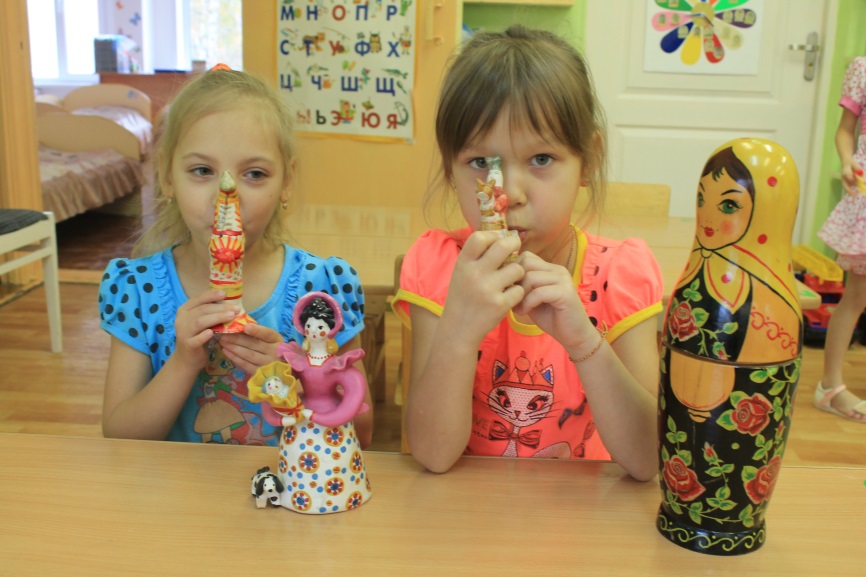 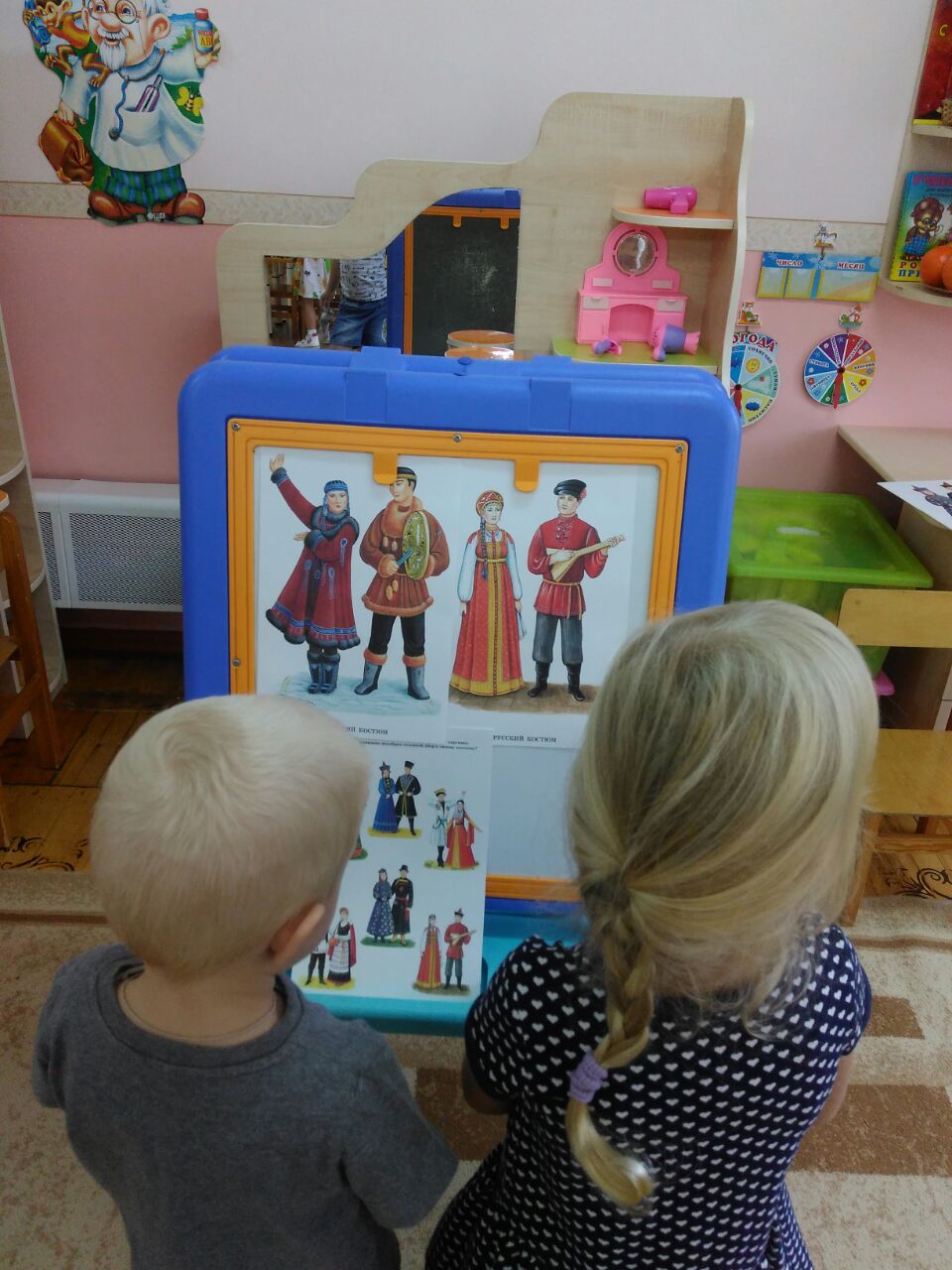 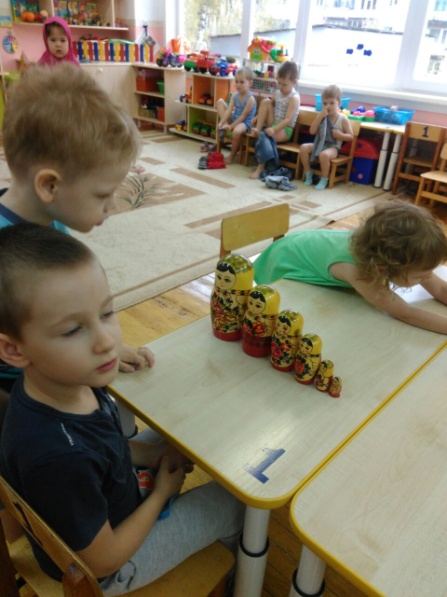 Дуйте в дудки, бейте в ложки
В гости к нам пришли матрешки
Ложки деревянные
Матрёшечки румяные.
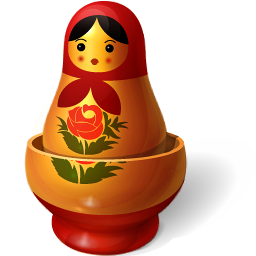 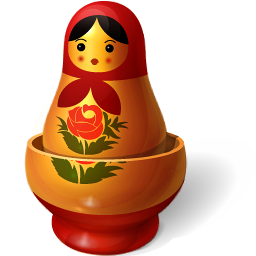 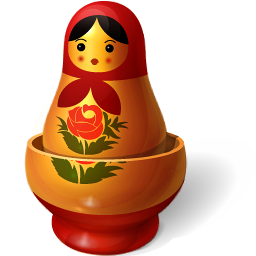 Вторник- День сюжетно – ролевых игр
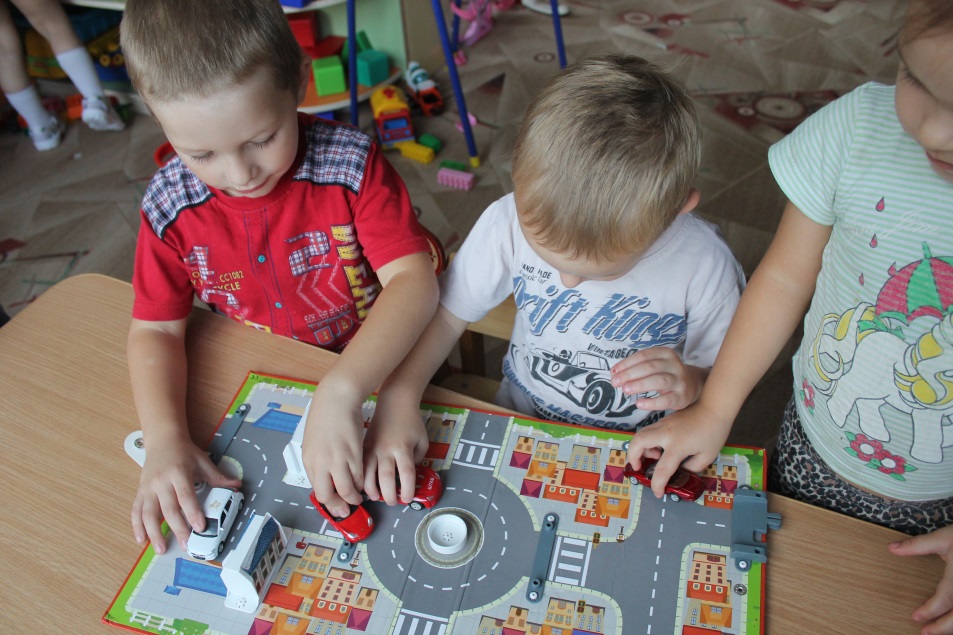 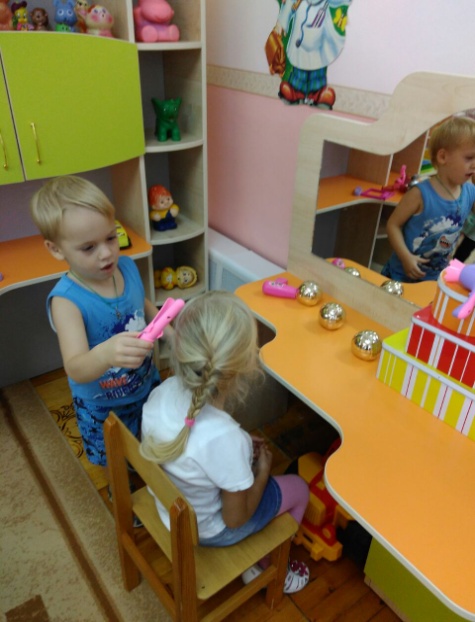 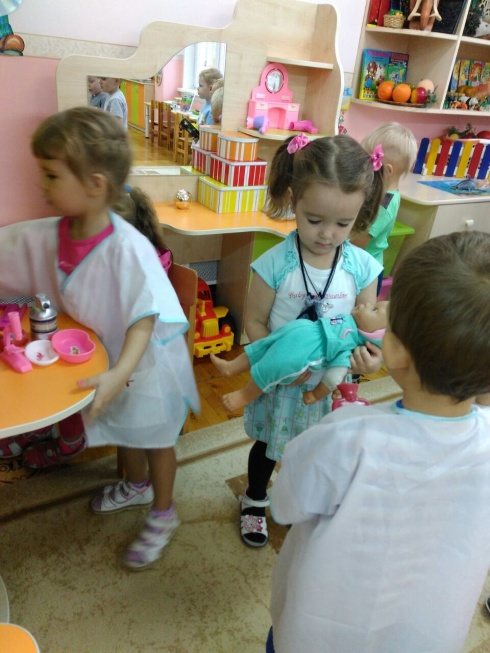 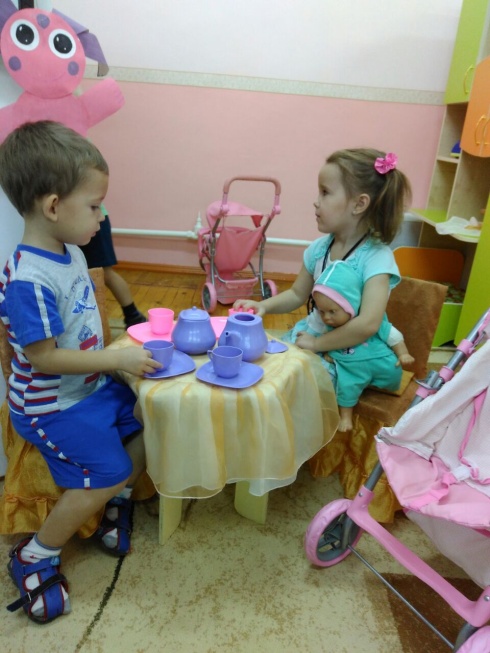 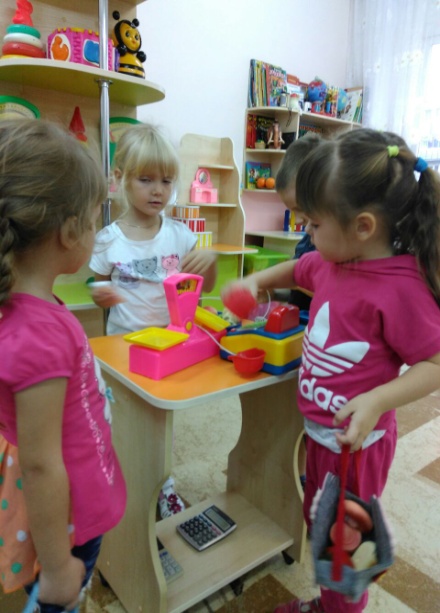 В горлышке хрип. Может, ангина? Может быть, грипп? Чаем с малиной Куклу пою. Вылечу Лину, Куклу мою.
В белом халате Я у кровати. Мне не до сна: Кукла больна. Кашель у Лины,
Среда – День игрушек из бросового  и природного материала
Два клеста на ветку сели, 
Полетели шишки с ели. 
Угодила шишка в Мишку
И набила Мишке шишку.
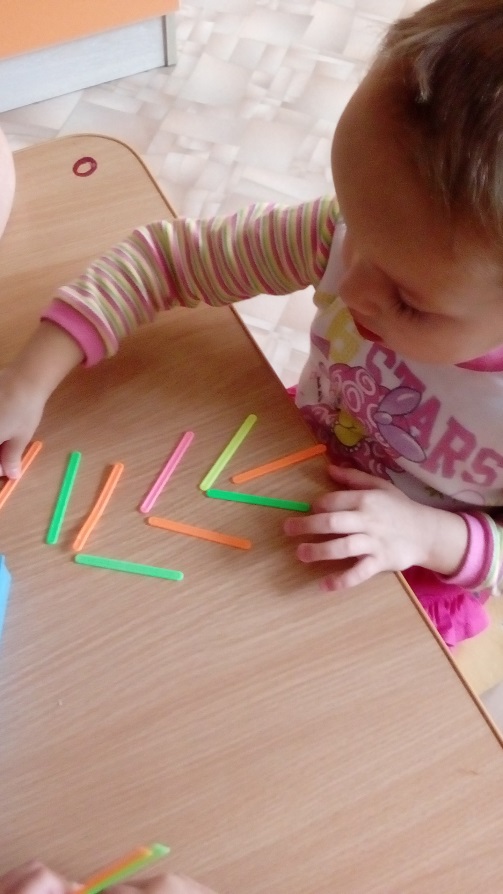 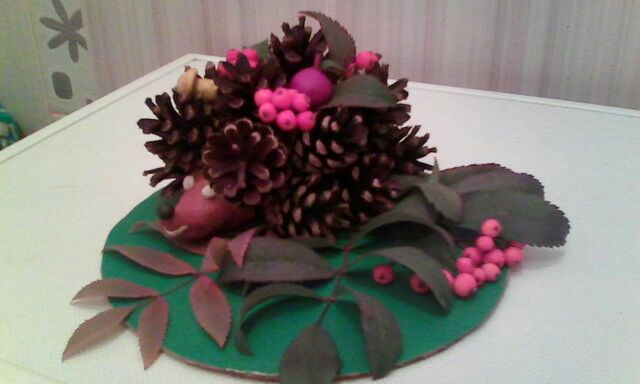 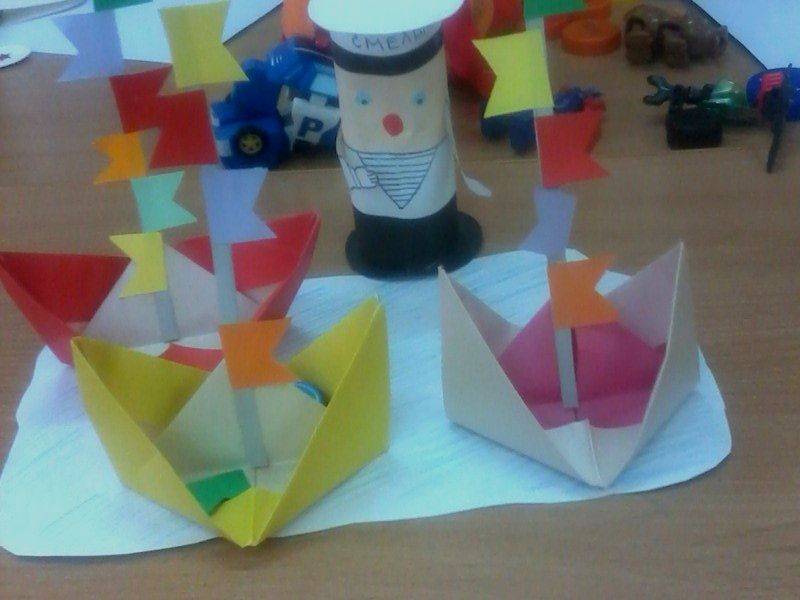 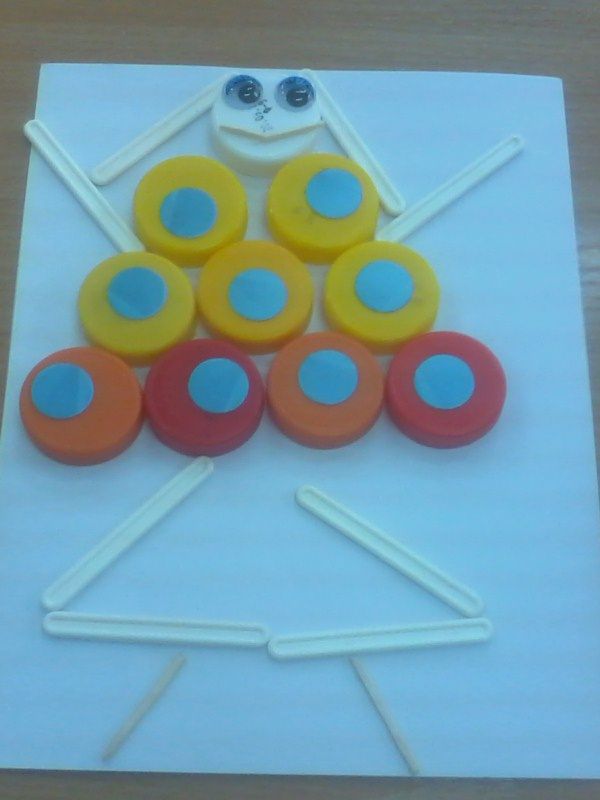 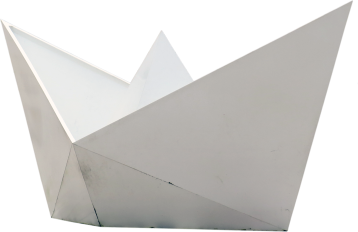 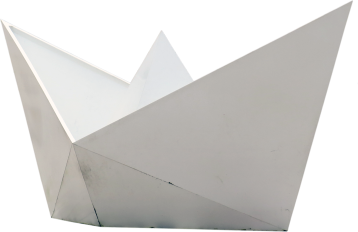 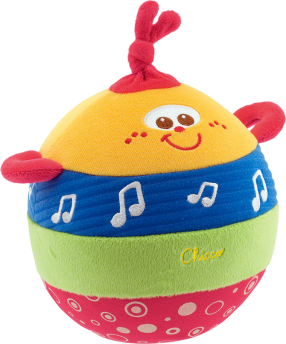 Четверг- День любимой игрушки
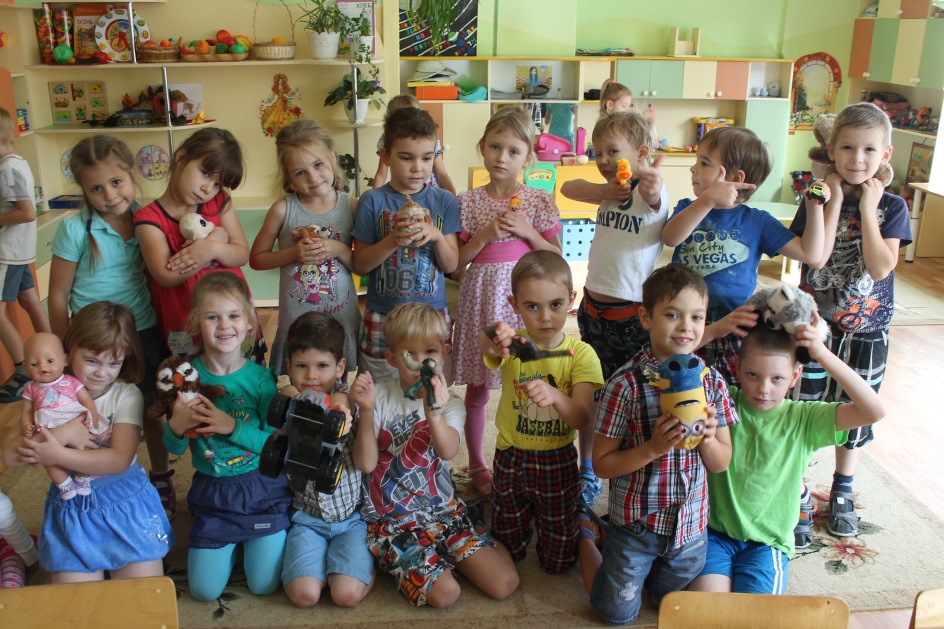 Зайцы в красивых косынках,Медведи в нарядных трусах,Лошади в чёрных ботинкахИ мыши в цветных пиджаках!В кукольном домике праздник,
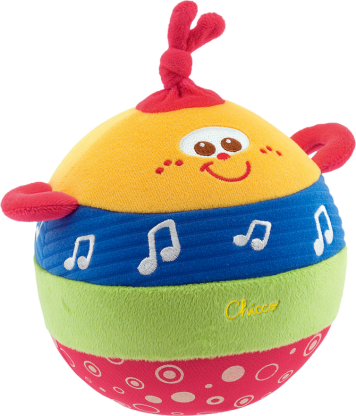 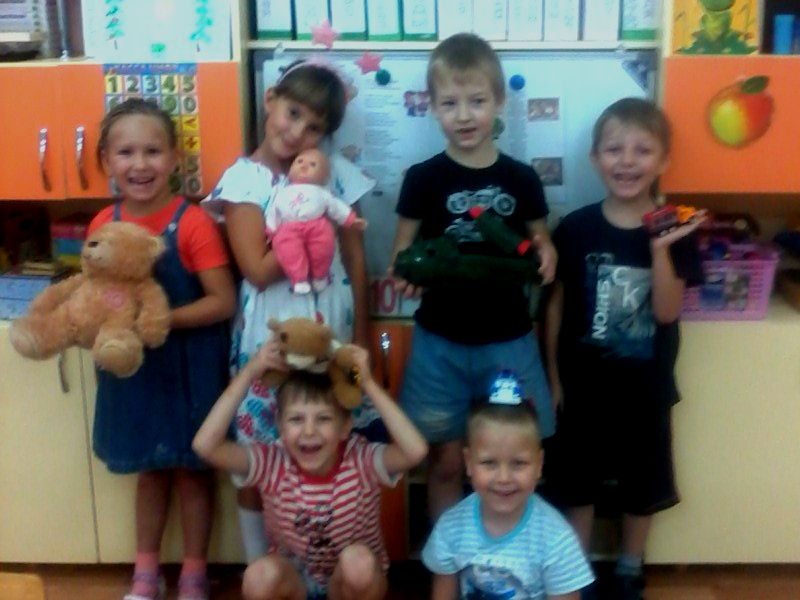 Едим пластилиновый тортИ даже из маленьких кружекПьём акварельный компот!Торт я украсила розами:Девять оранжевых роз.Ешьте его аккуратнееИ не испачкайте нос!
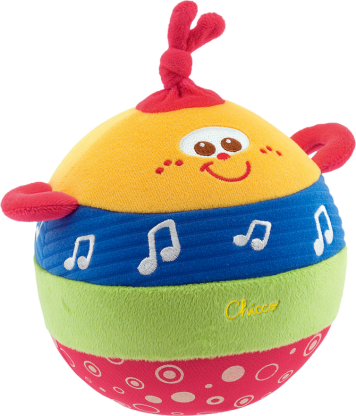 Пятница - День театра, театральной игрушки
Театр – это мысли свободный полет,Театр - здесь фантазия щедро цветет.В театре сердец расплавляется лед.И чудо рождается здесьс третьим звонком.
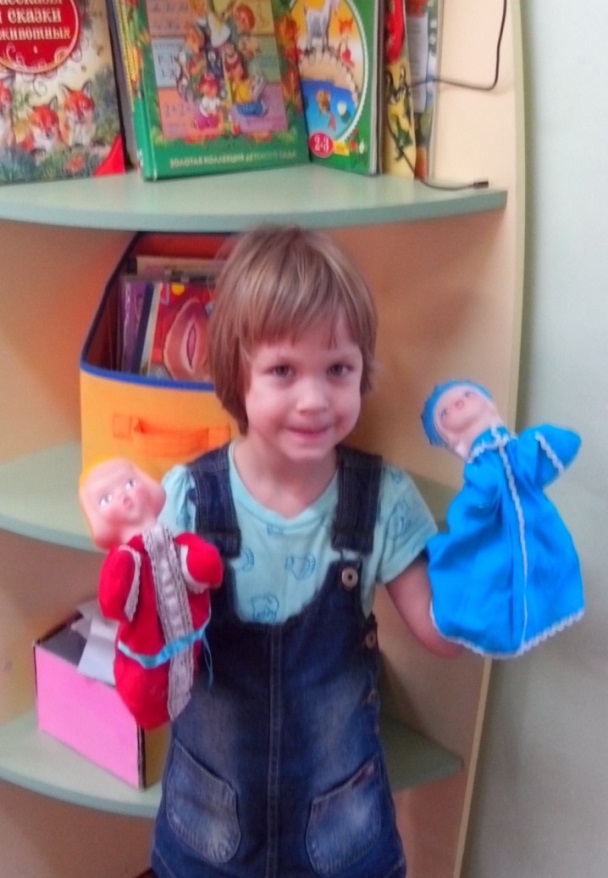 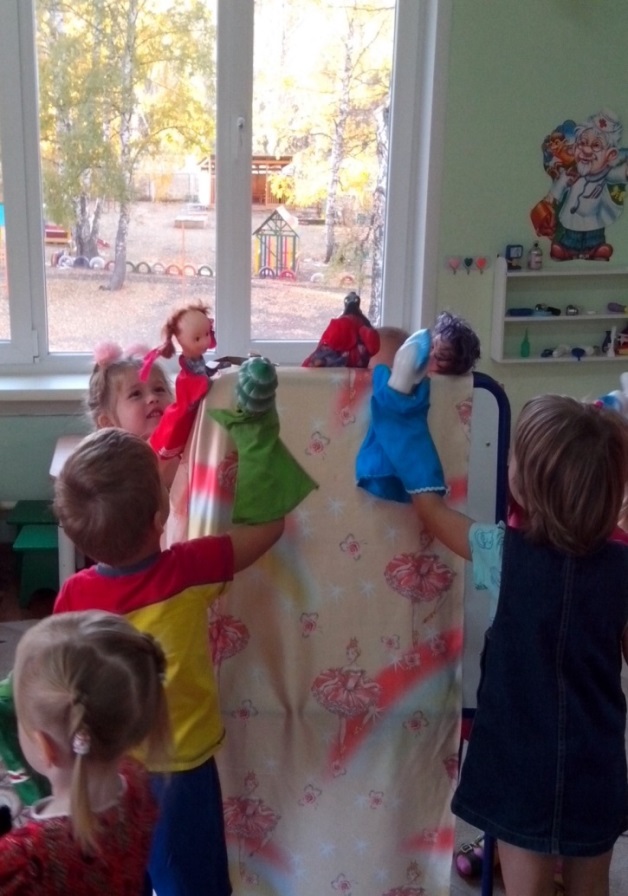 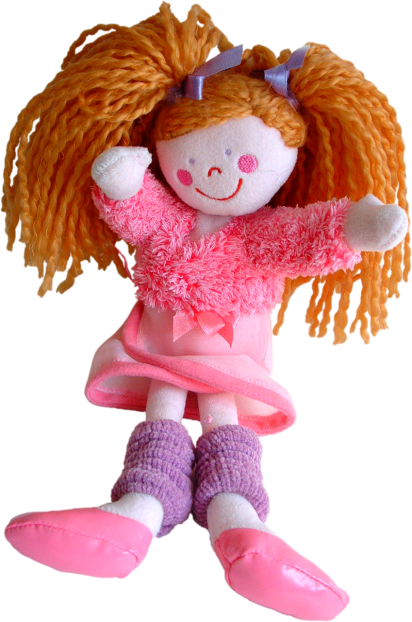 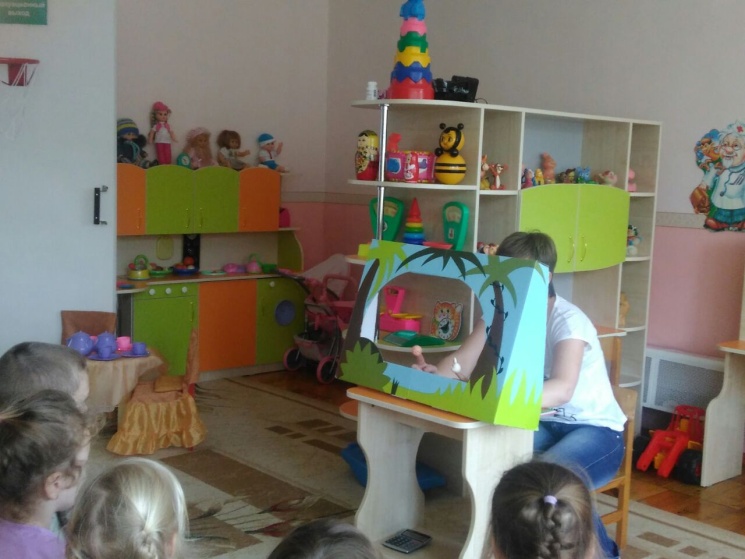 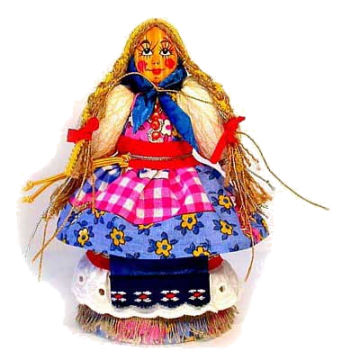 Просмотр- мультфильма-сказки «Старая игрушка»
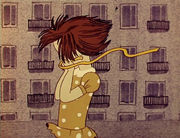 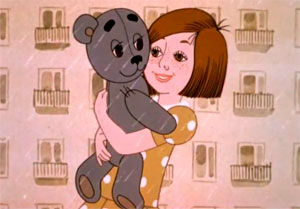 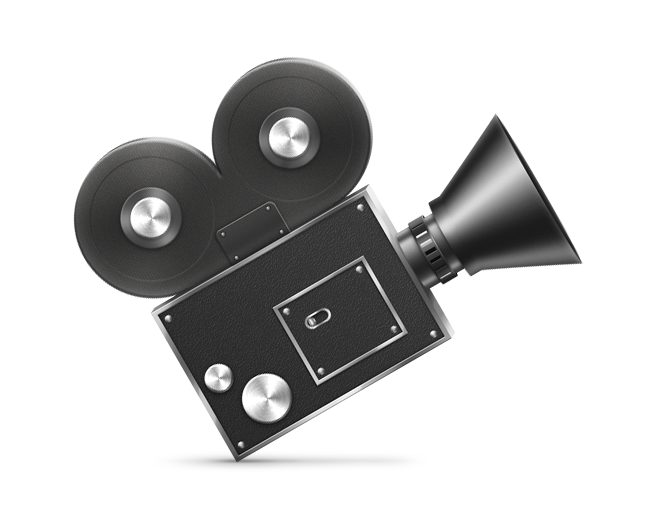 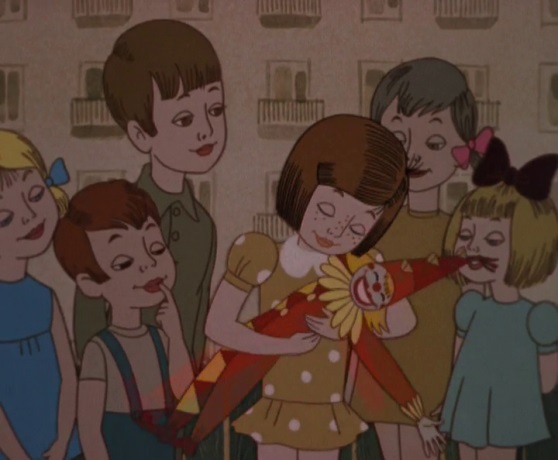 Мастер-класс для воспитателей:
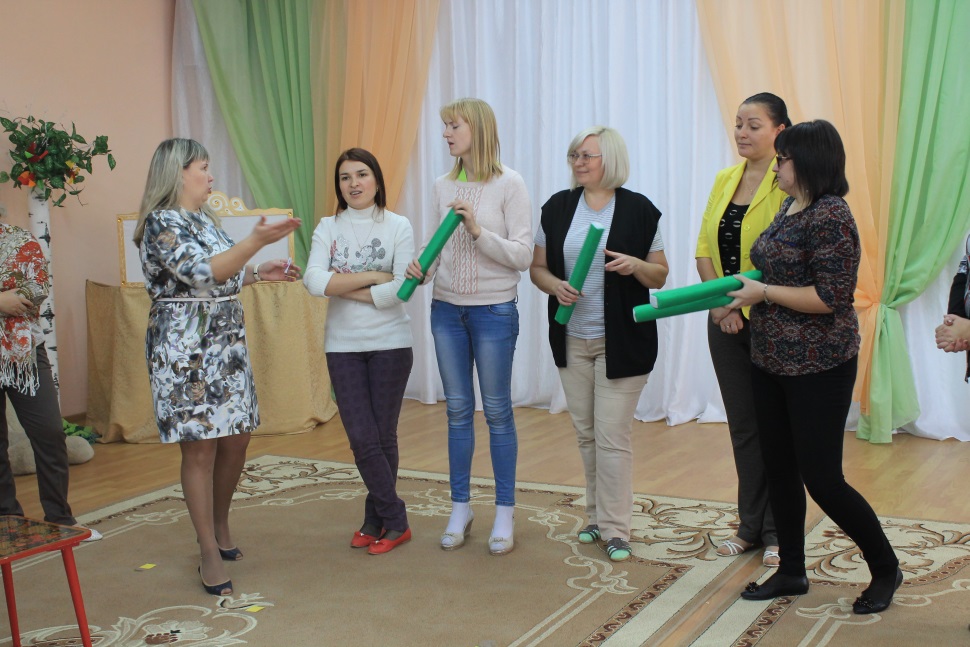 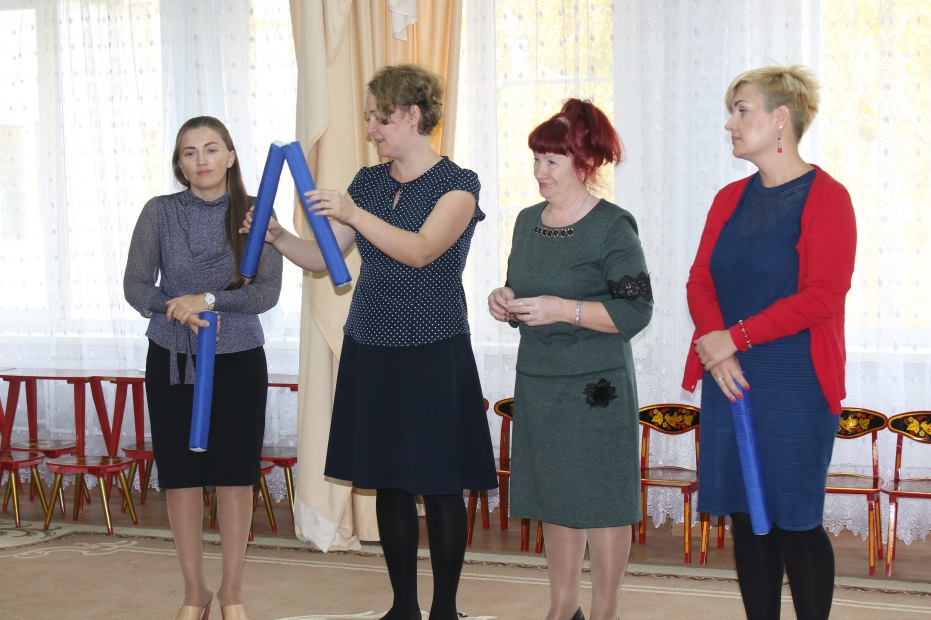 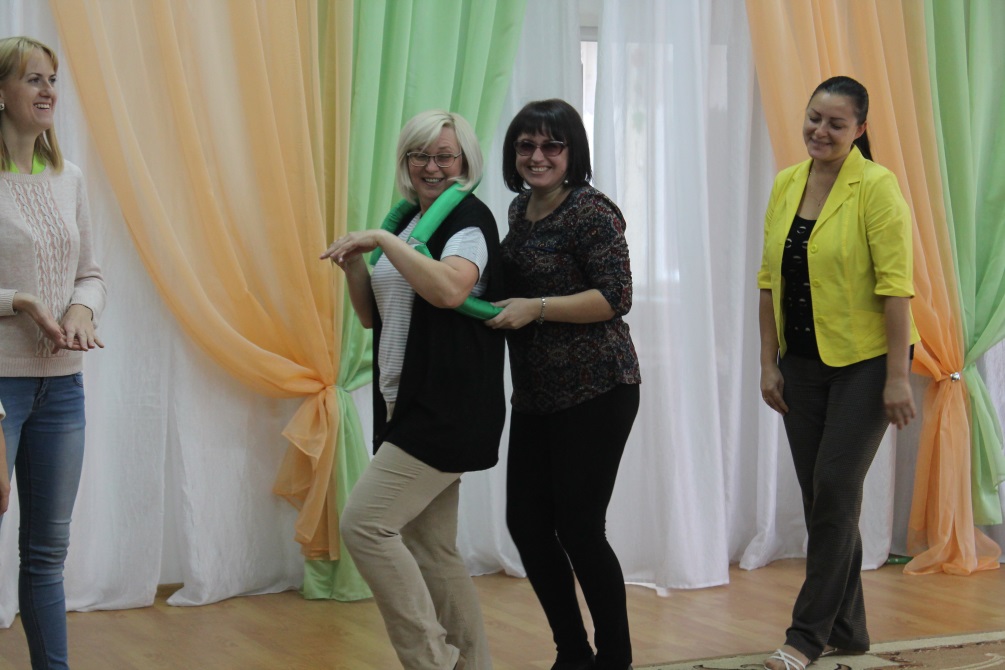 «Многофункциональная
 игрушка»
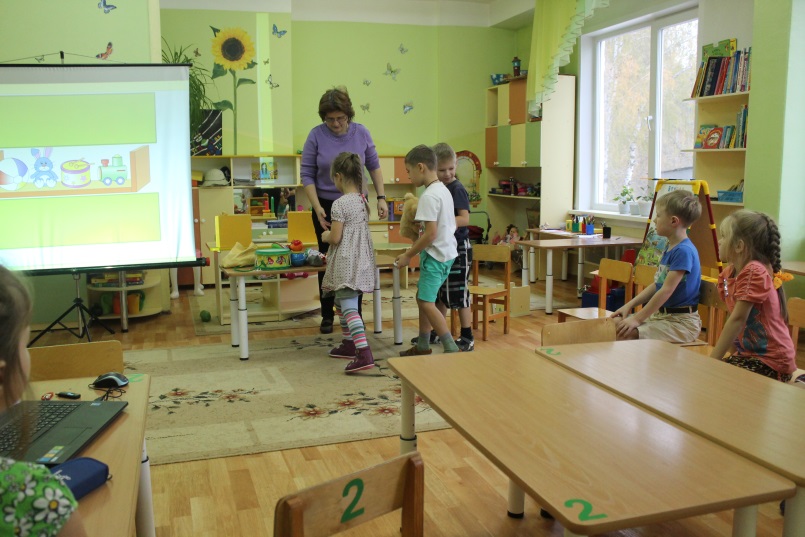 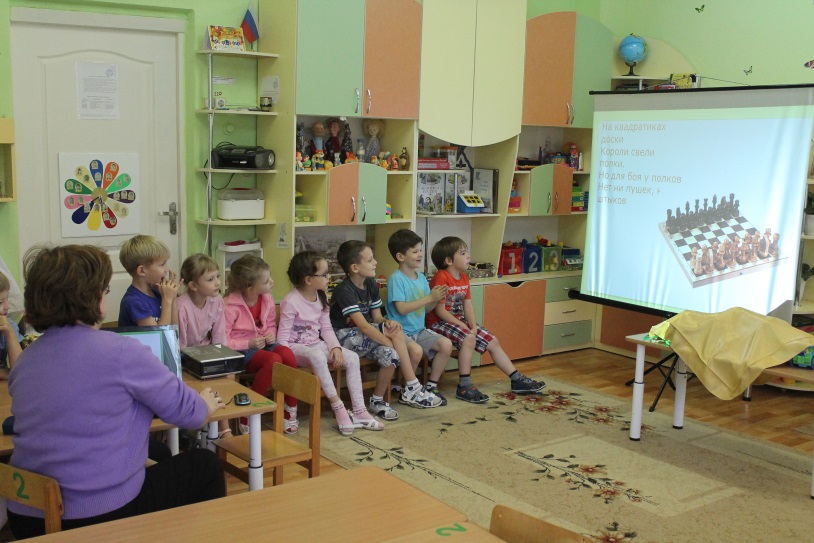 Викторина «Игры и игрушки»
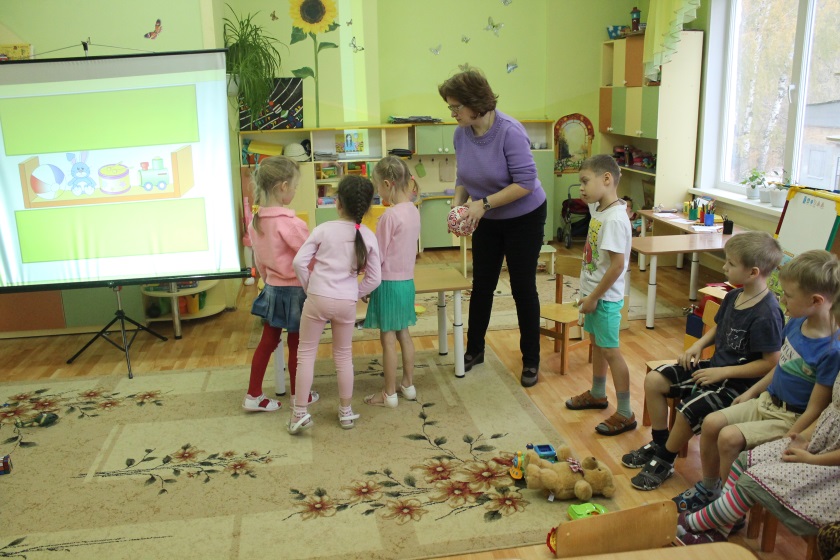 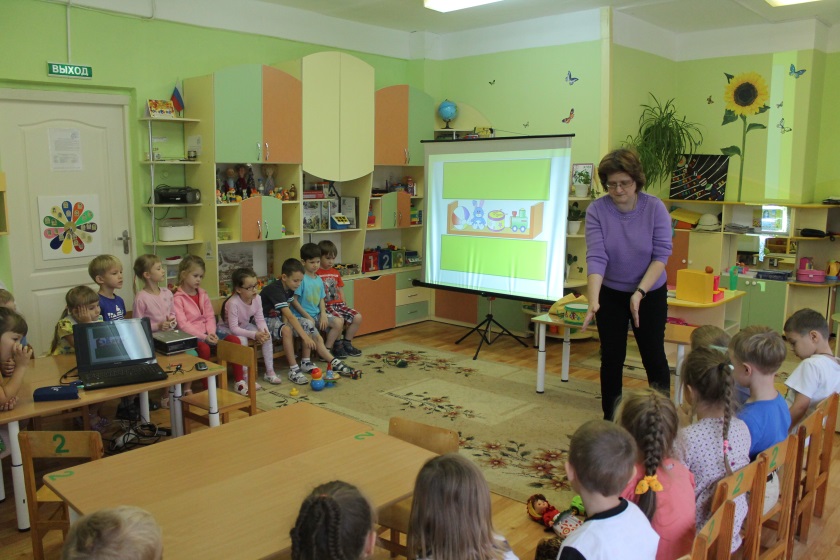 Проект «Игрушки моих родителей»
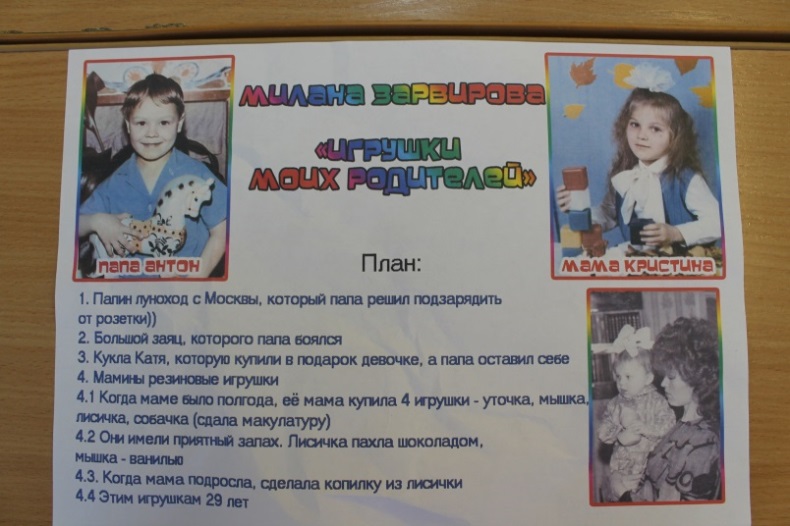 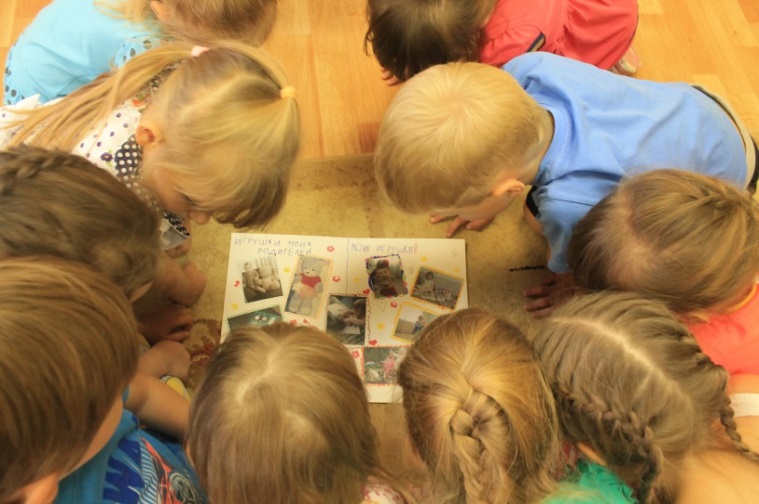 Если мама рядом, полон мир чудес,Ничего не надо, если мама здесь,Я ее покрепче за руку возьму,Не отдам я маму в мире никому
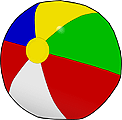 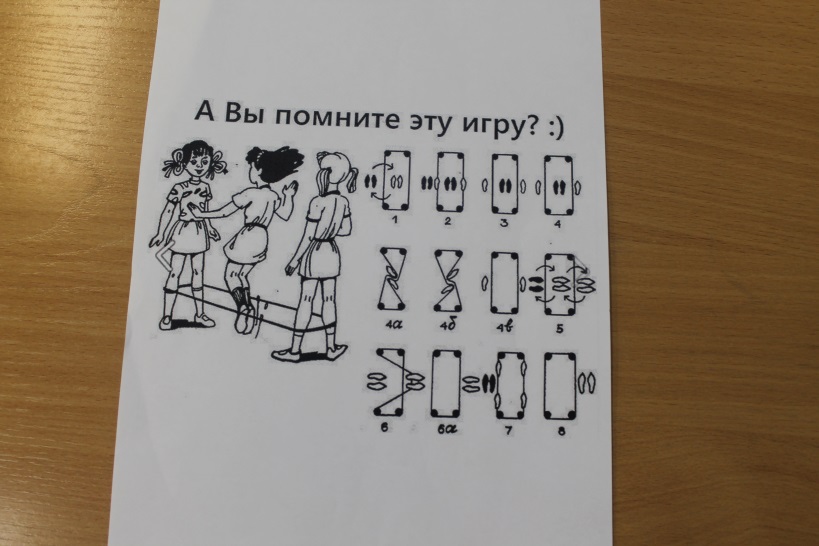 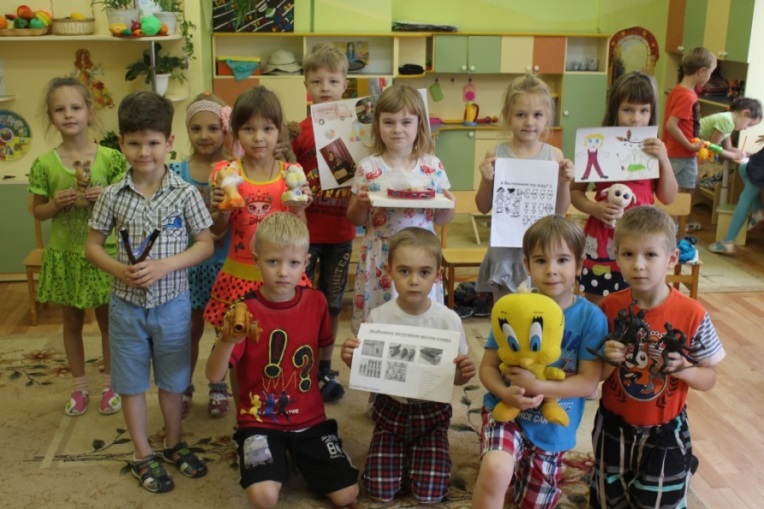 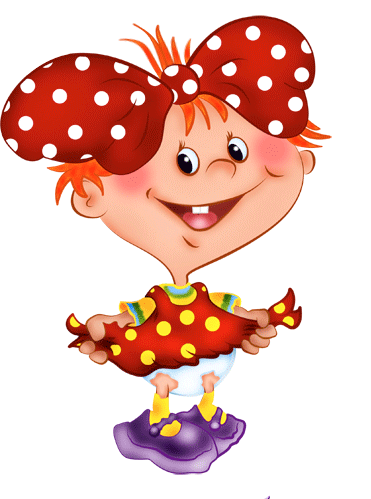 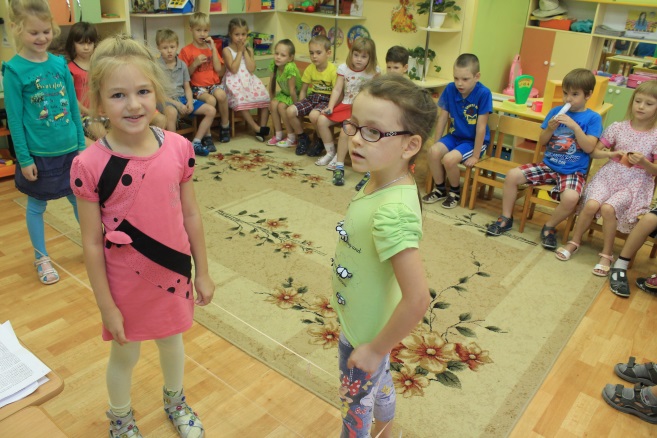 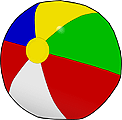 Психологическая консультация для родителей:
«Какие игрушки выбрать ребенку»
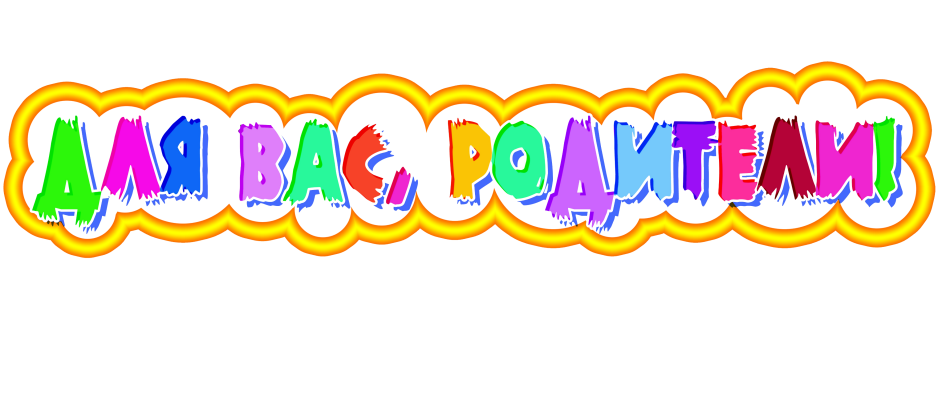 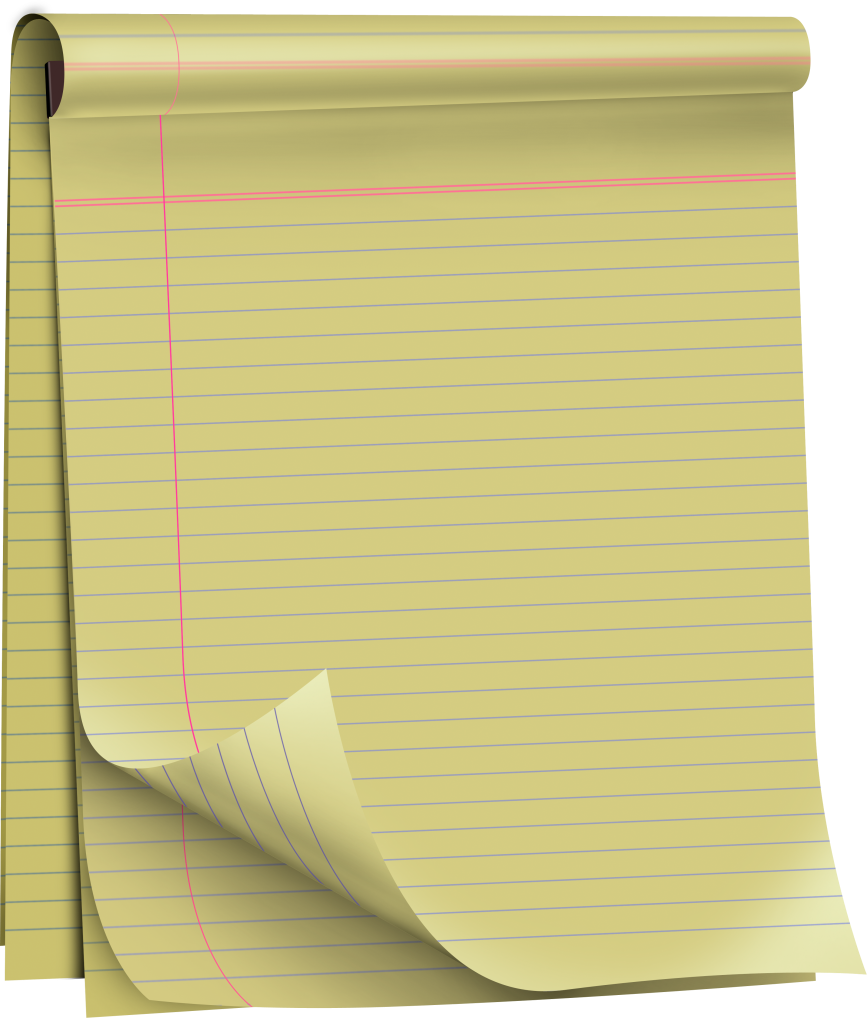 Итак, для сюжетной игры пятилетних детей нужны следующие игрушки:1-2 куклы (мальчик /девочка) 30-40 см с сезонной одеждой
кровать и коляска с бельем
посуда
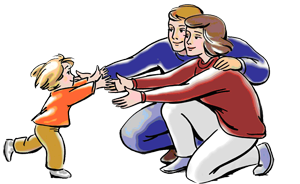 конструктор блочный типа «Архитектор»
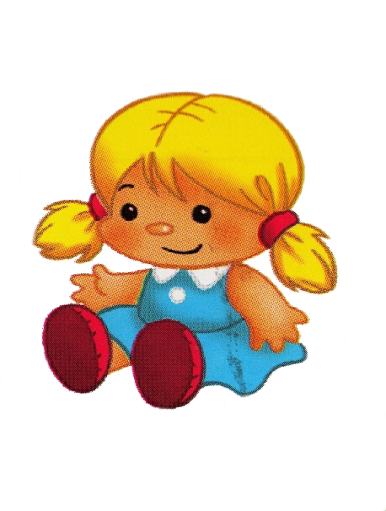 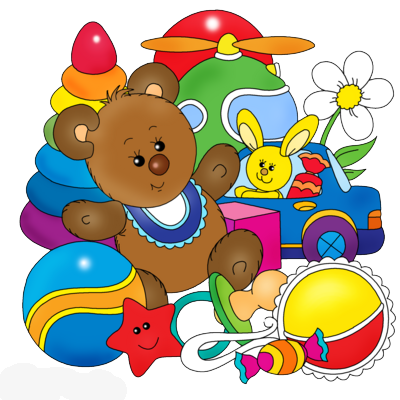 Выставка фотографий «Игрушки в детском саду»
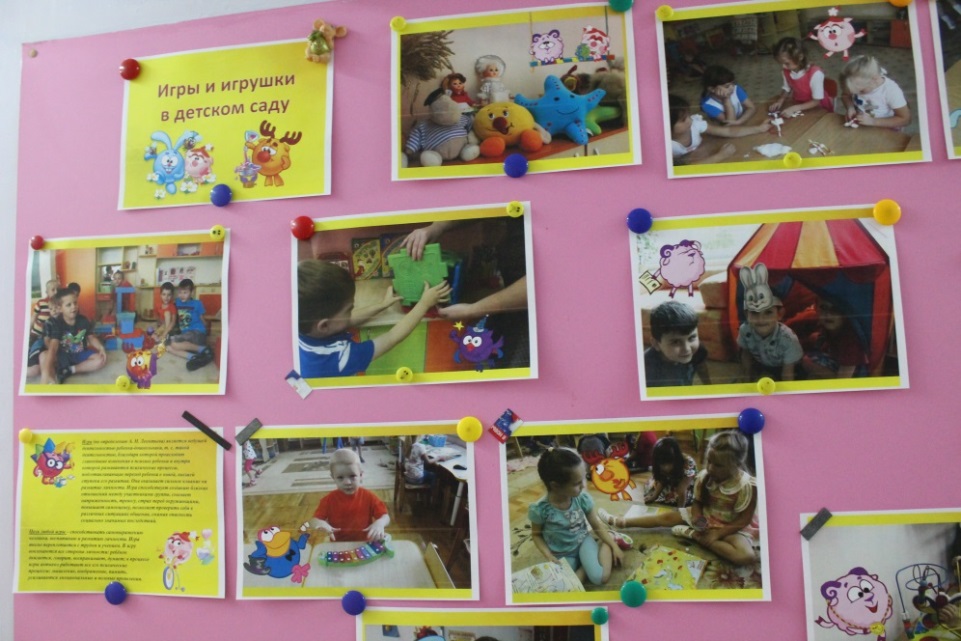 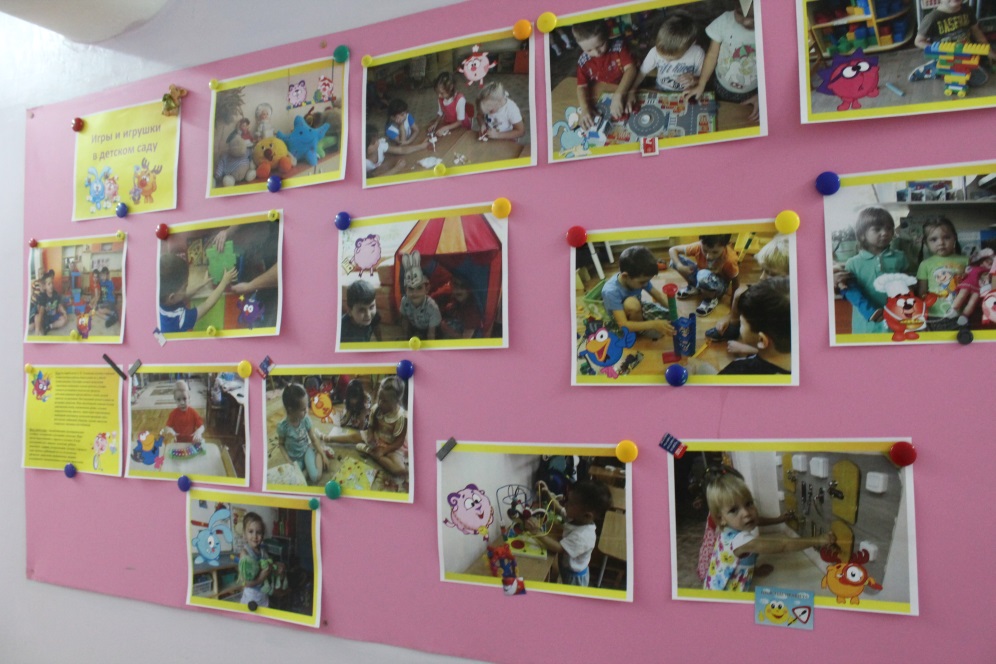 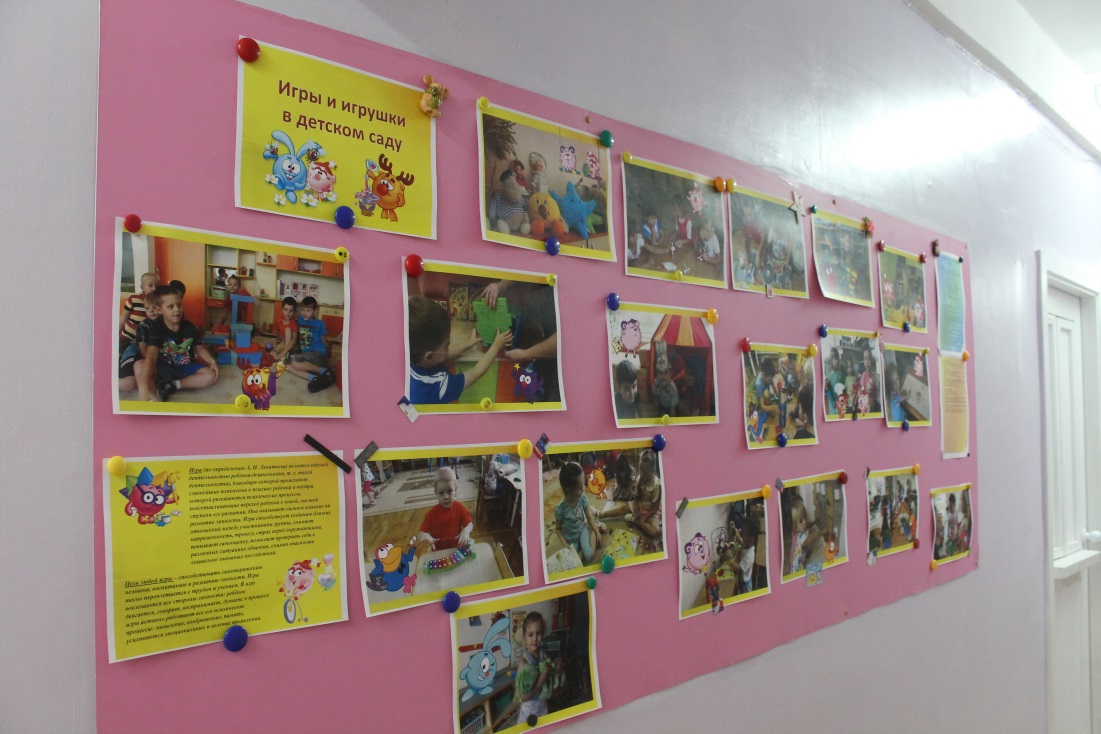 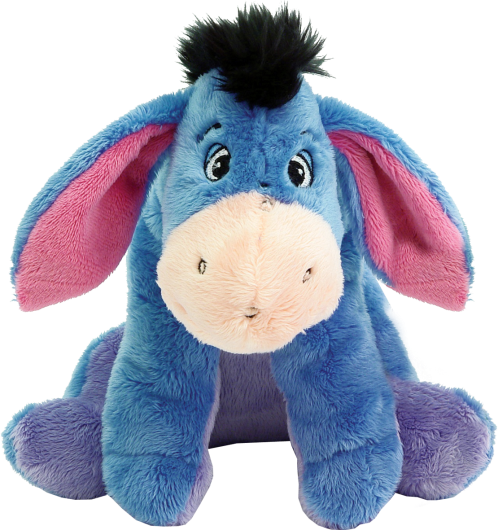 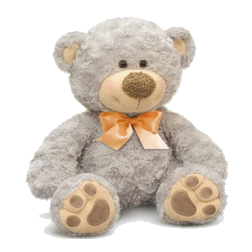 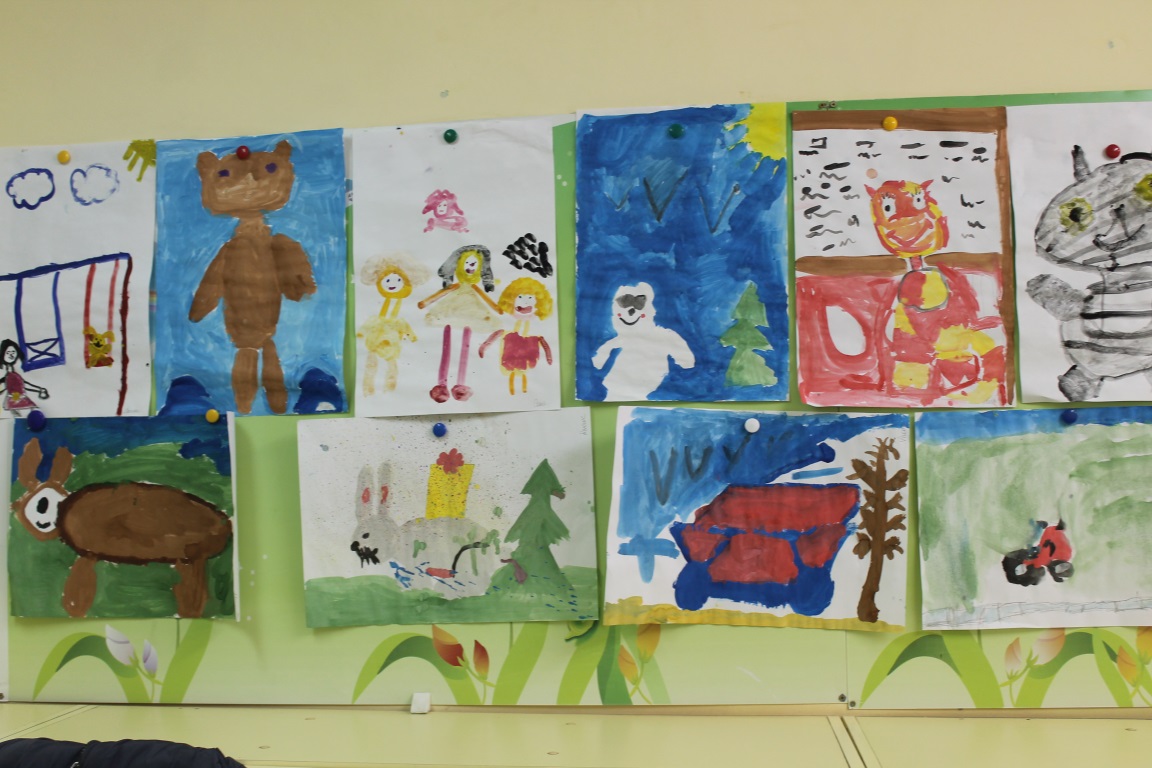 Выставки коллажей 
«Нарисуем игрушку»
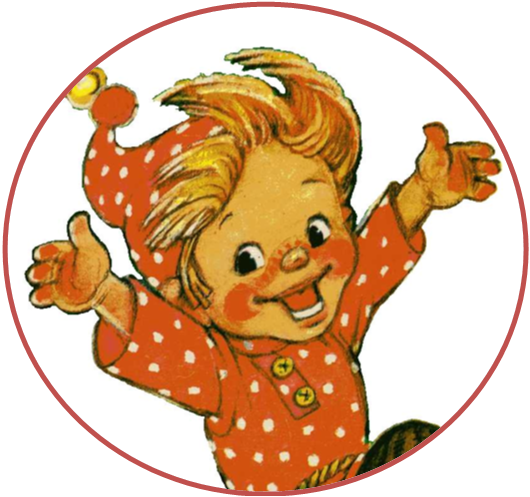 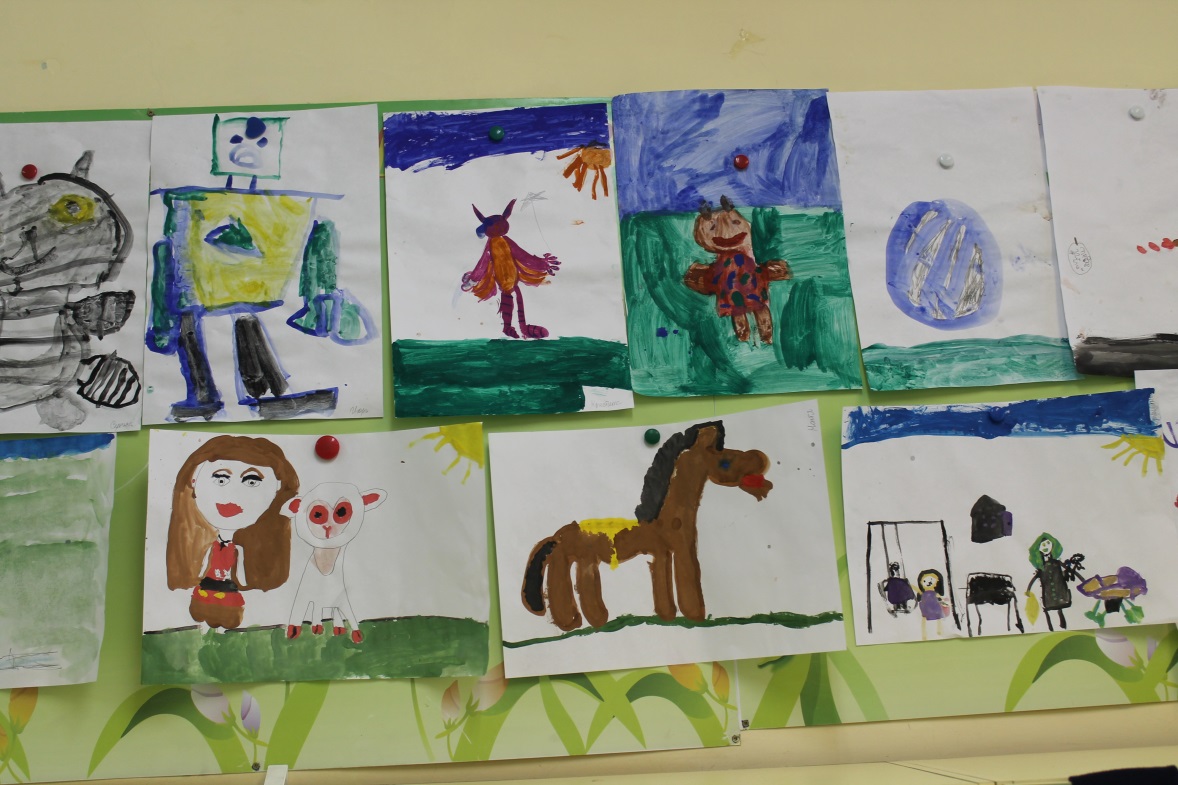 Мой котёнок очень странный -Он не хочет есть сметану,К молоку не прикасалсяИ от рыбки отказался.Удивительная киска -Отказалась есть сосиску.Есть не стал он даже мяса,Мой котёнок... из пластмассы.
Выставки коллективных работ 
«Игрушки своими руками»
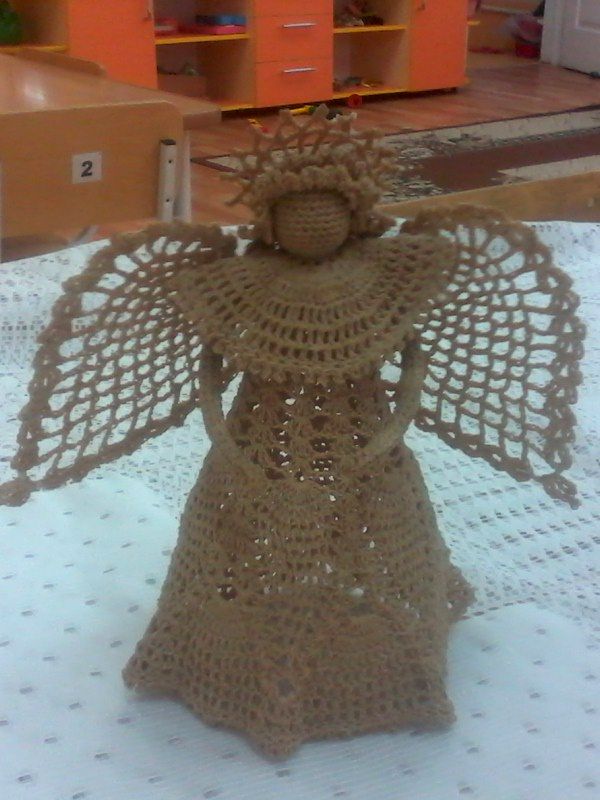 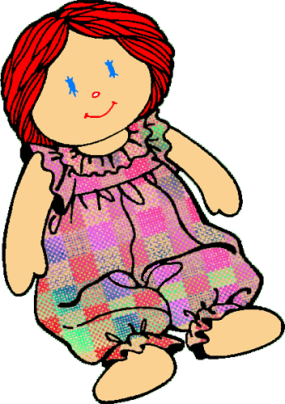 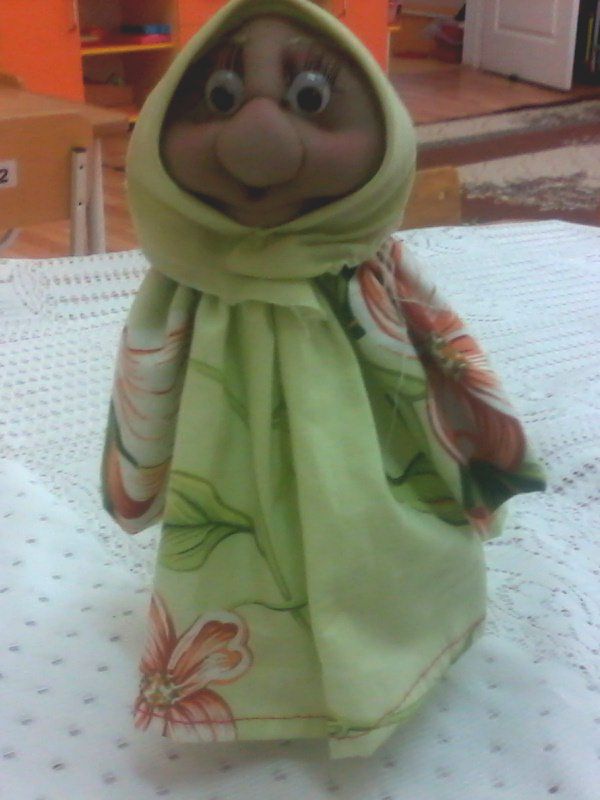 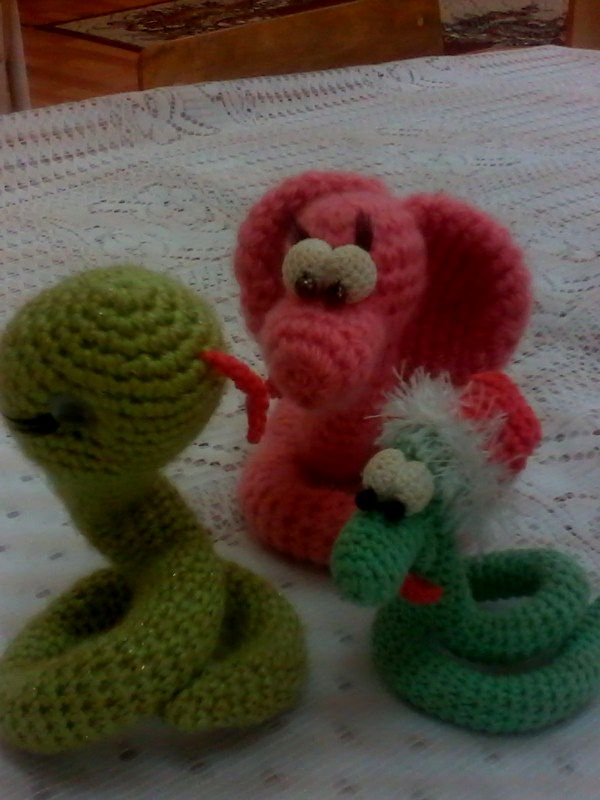 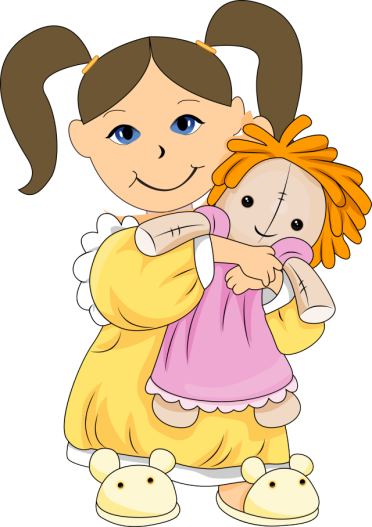 Сколько на Земле игрушек? -Больше, чем в прудах лягушек!Если вместе все собрать,Океанов станет пять!
Благодарю  всех за помощь  в проведении 
«Недели психологии».
Воспитателей, специалистов ДОУ 
и родителей
 за активное  участие, нестандартные решения 
 и доброжелательность.
Педагог- психолог Семенюк С.П.
До  следующих встреч…
Составитель педагог- психолог  Семенюк С.П.